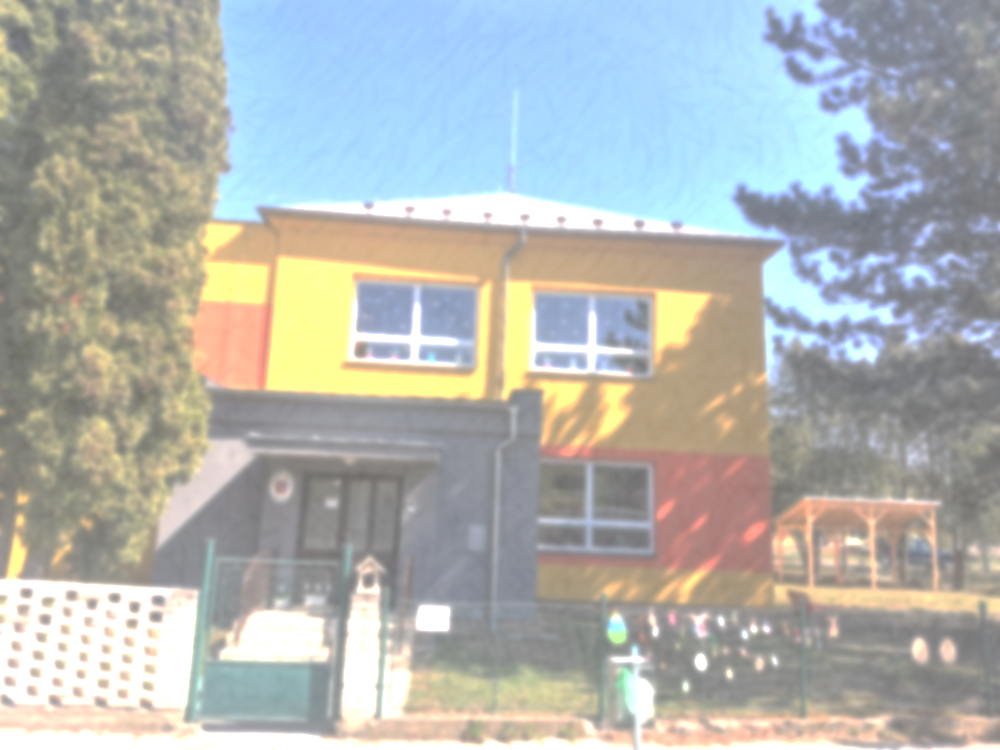 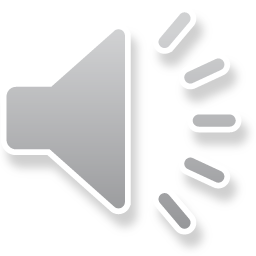 Základní a Mateřská škola Blatec,
 příspěvková organizace, Blatec 68, 783 75
Vás vítá na 
ONLINE DNI OTEVŘENÝCH DVEŘÍ!
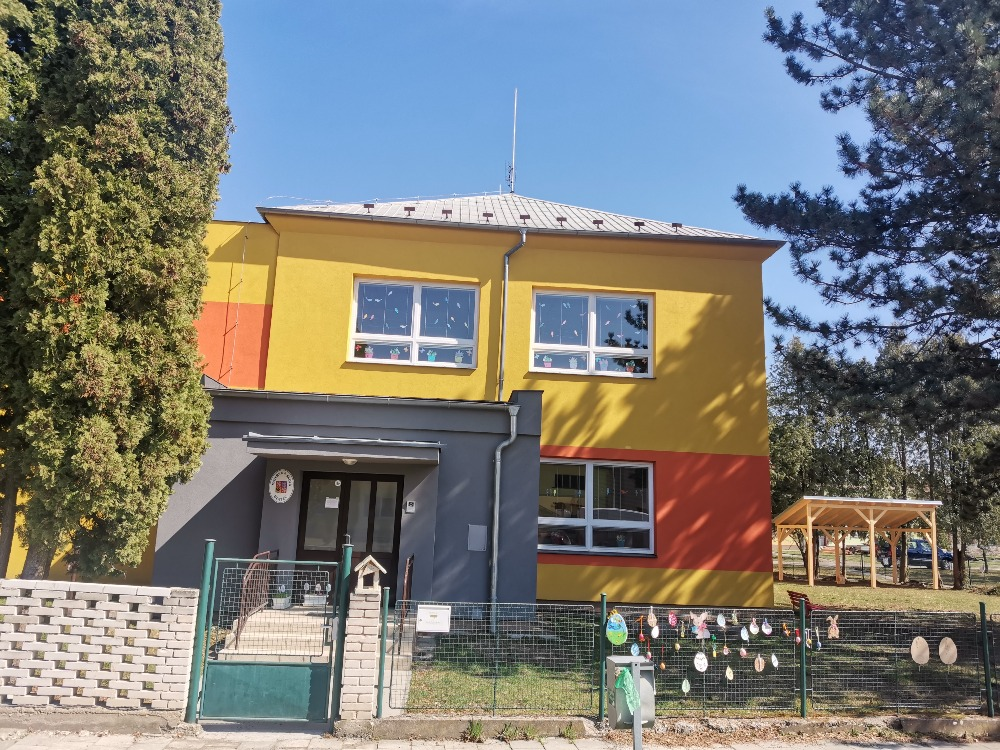 Ahoj kamaráde!

Toto je naše školka a my se na tebe už těšíme.
Školka se nachází v přízemní části školní budovy, stačí tak vystoupat jen tři schody …
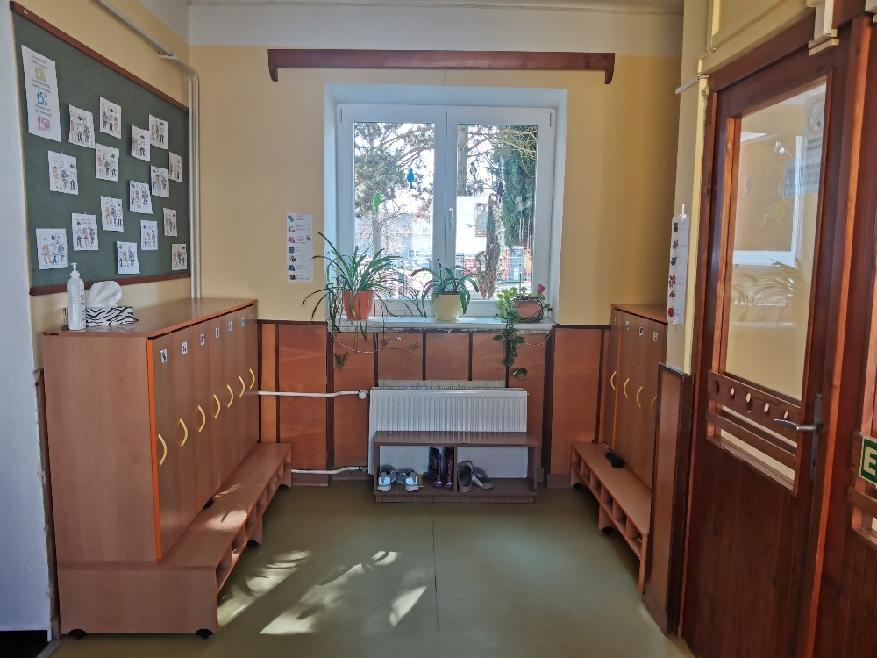 … a ocitneš se v šatně, kde budeš mít svoji skříňku a kde se budeš přezouvat a převlékat…
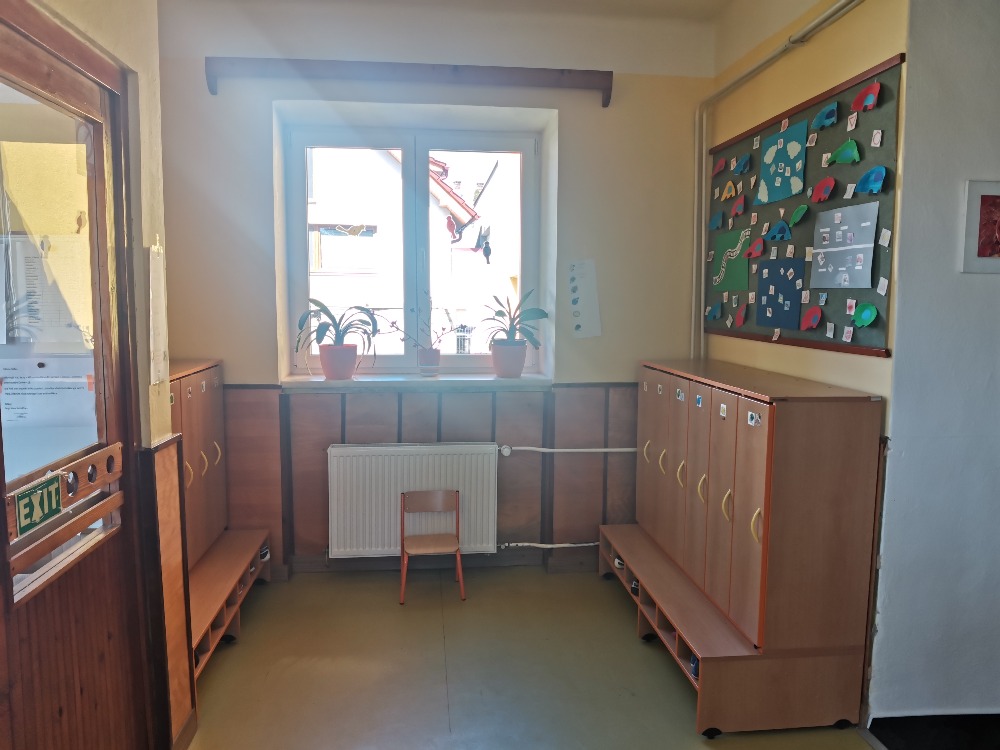 … a kde také paní učitelky na nástěnkách vystaví tvé obrázky.
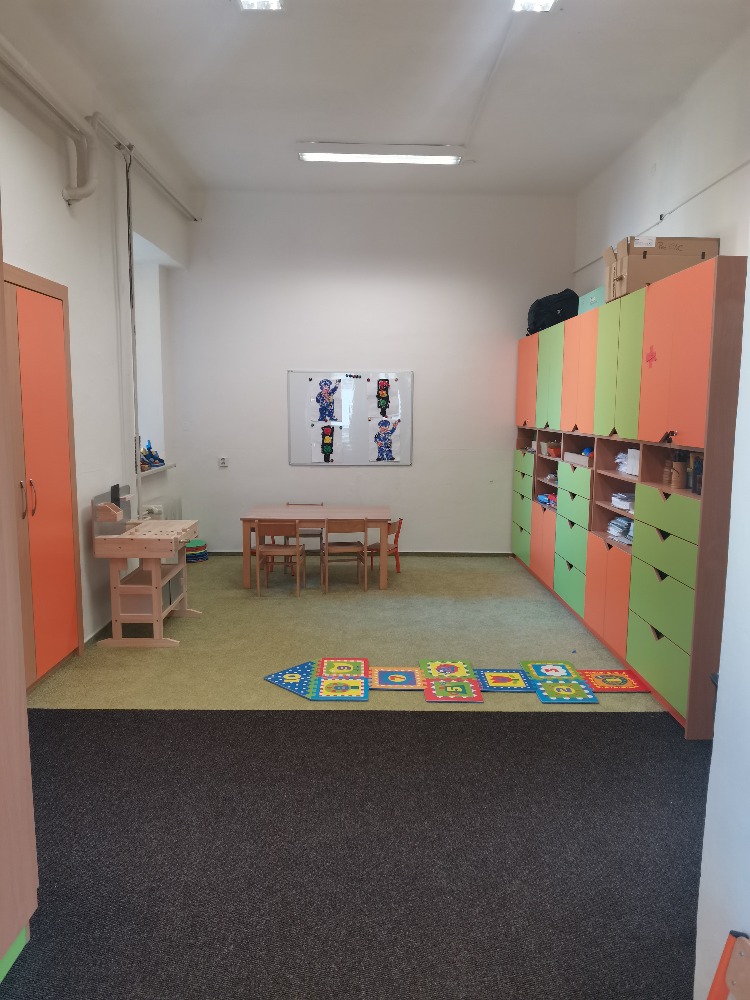 Hned ze šatny uvidíš před třídu, kde si hrávají děti, které jdou domů o obědě, zatímco ostatní děti se připravují k odpočinku.
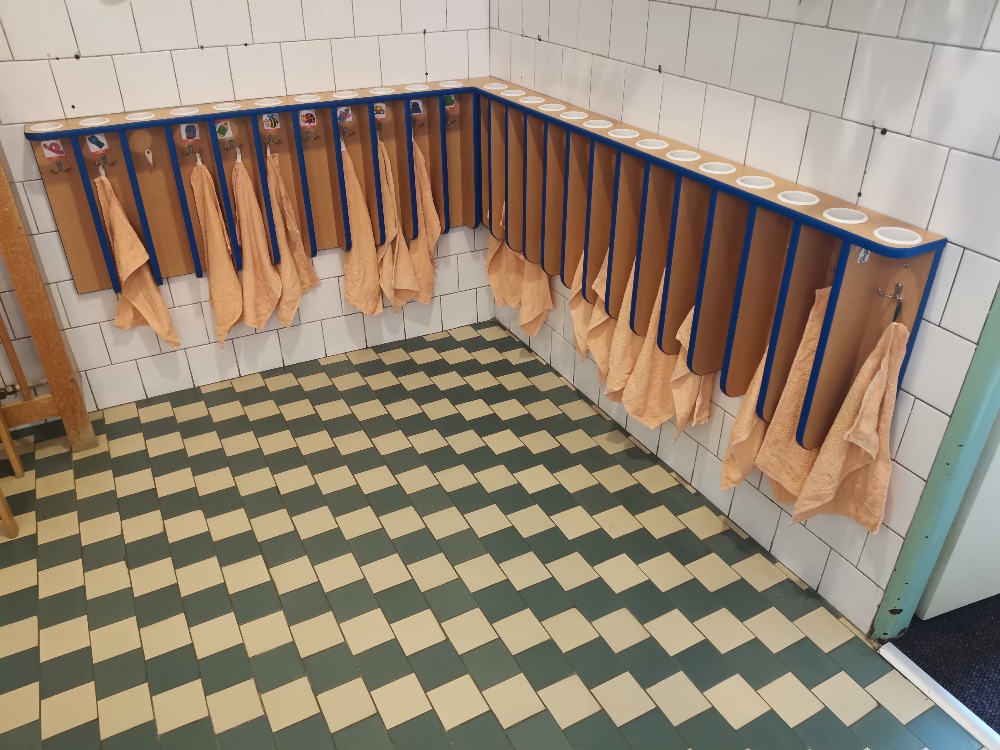 Máme tady záchody s umývárnou, to se rozumí samo sebou.
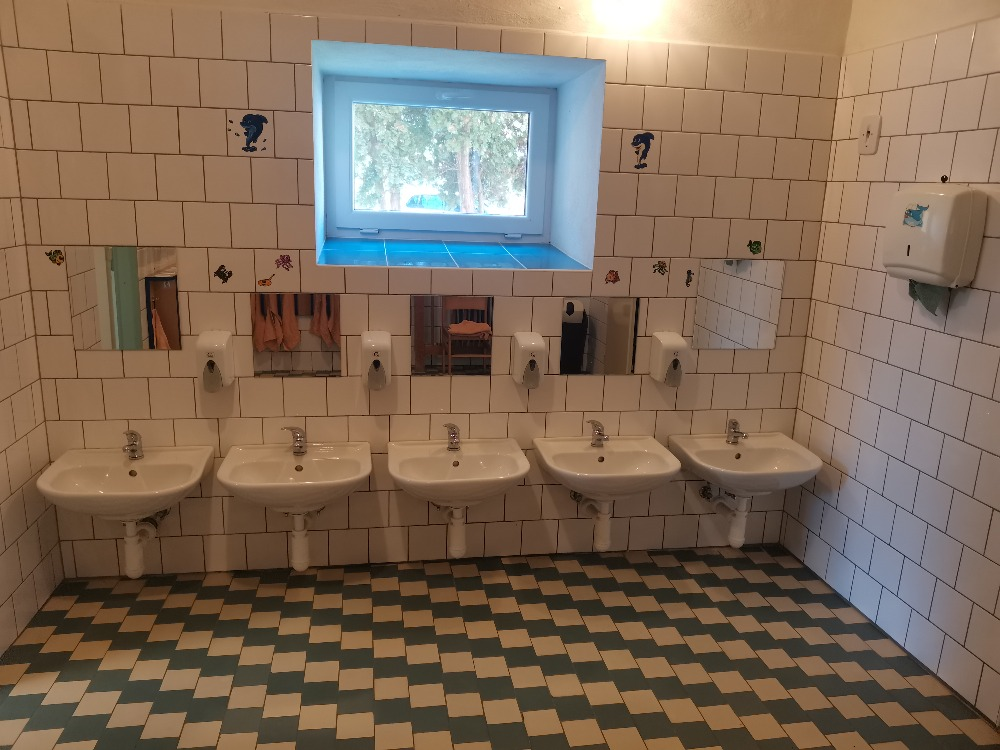 Také zde budeš mít 
svůj ručníček u své značky.
A toto je naše třída, kde budeš mít svoji židličku a místečko u stolečku
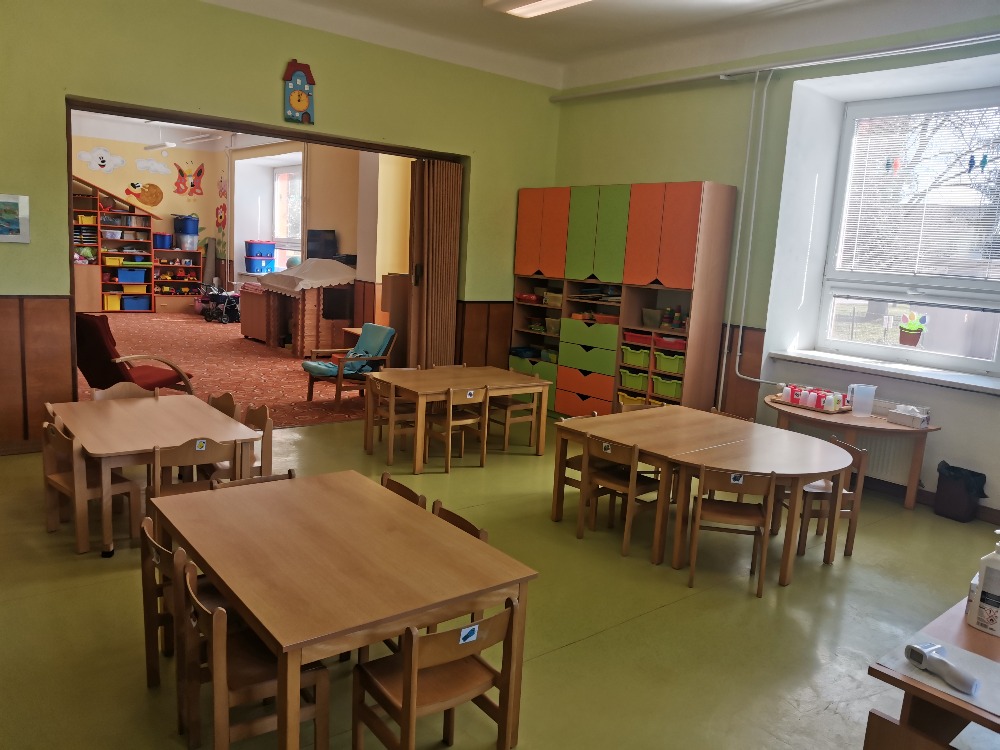 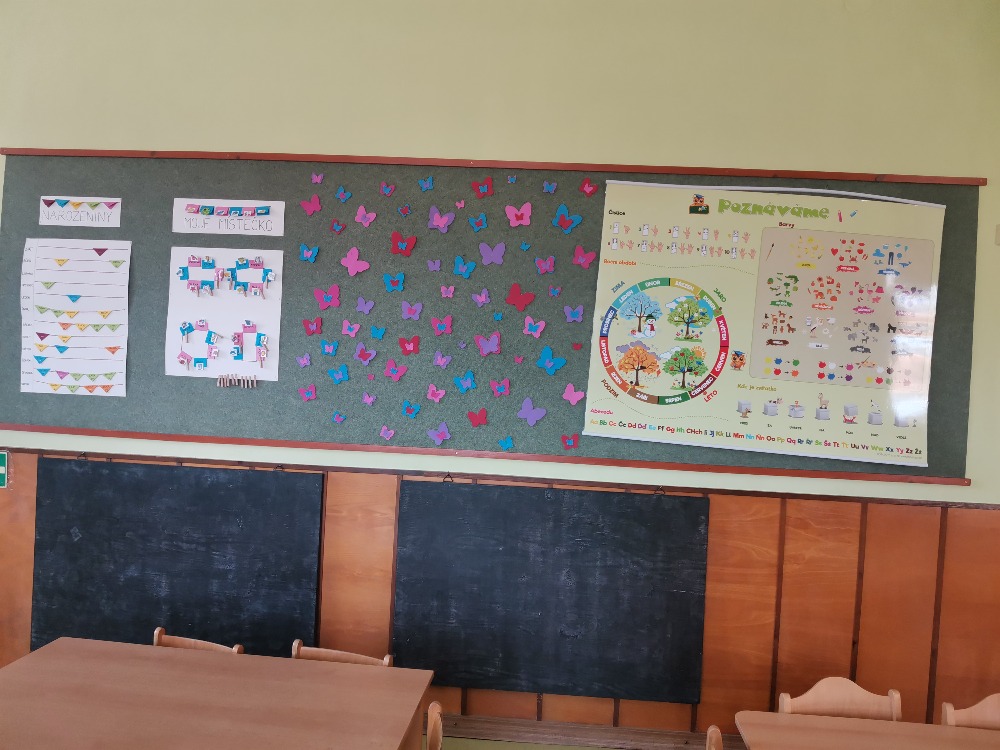 … a také se učit, malovat a vyrábět.
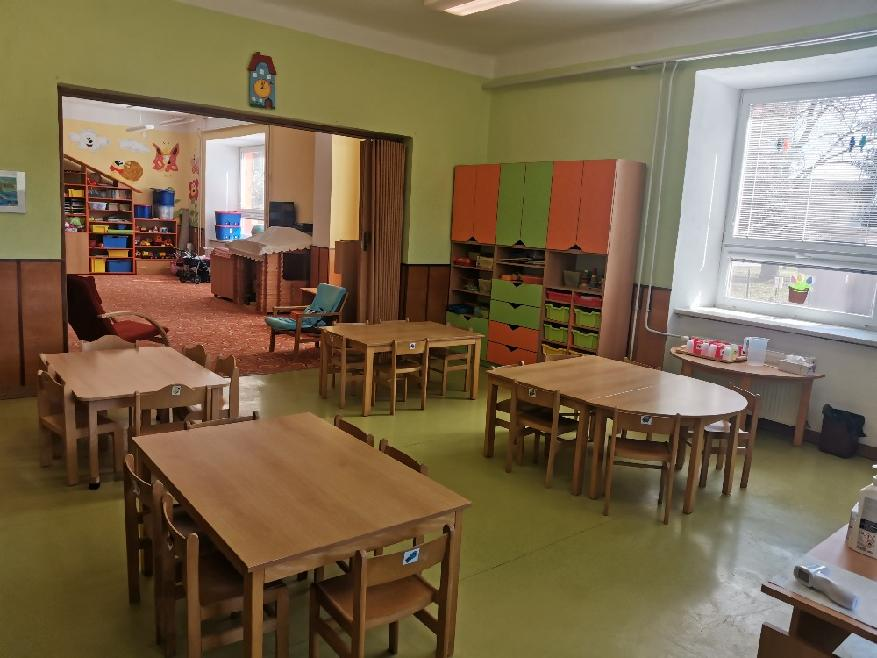 Tady budeš svačit a obědvat …
Pojď se podívat do herny, tady se ti bude rozhodně líbit. Máme tady spoustu hraček …
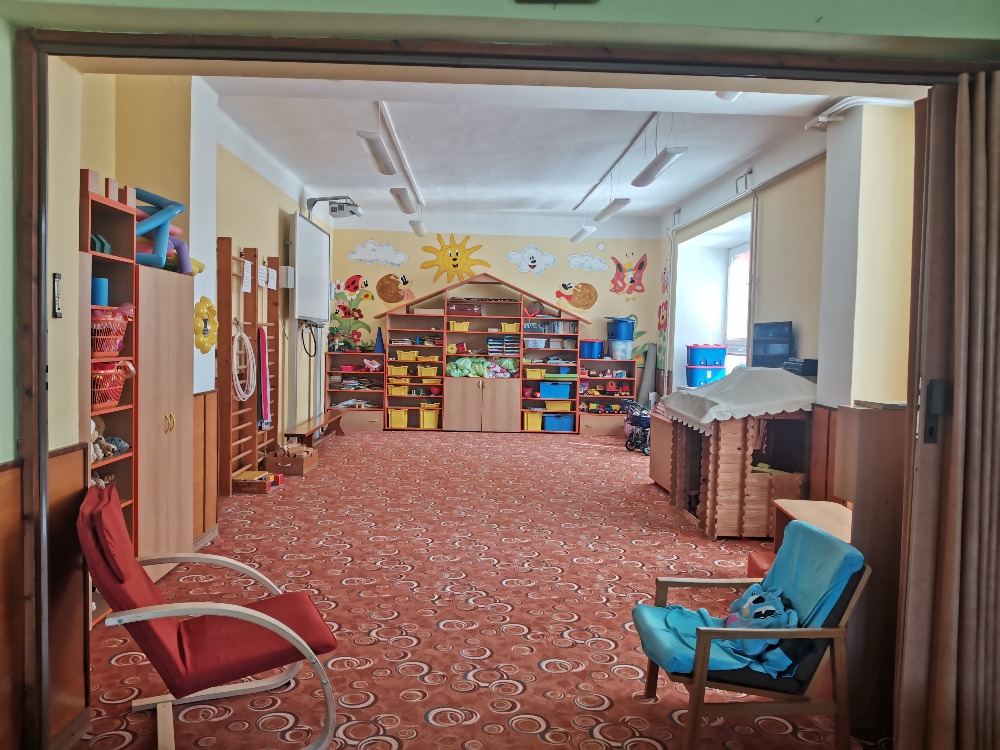 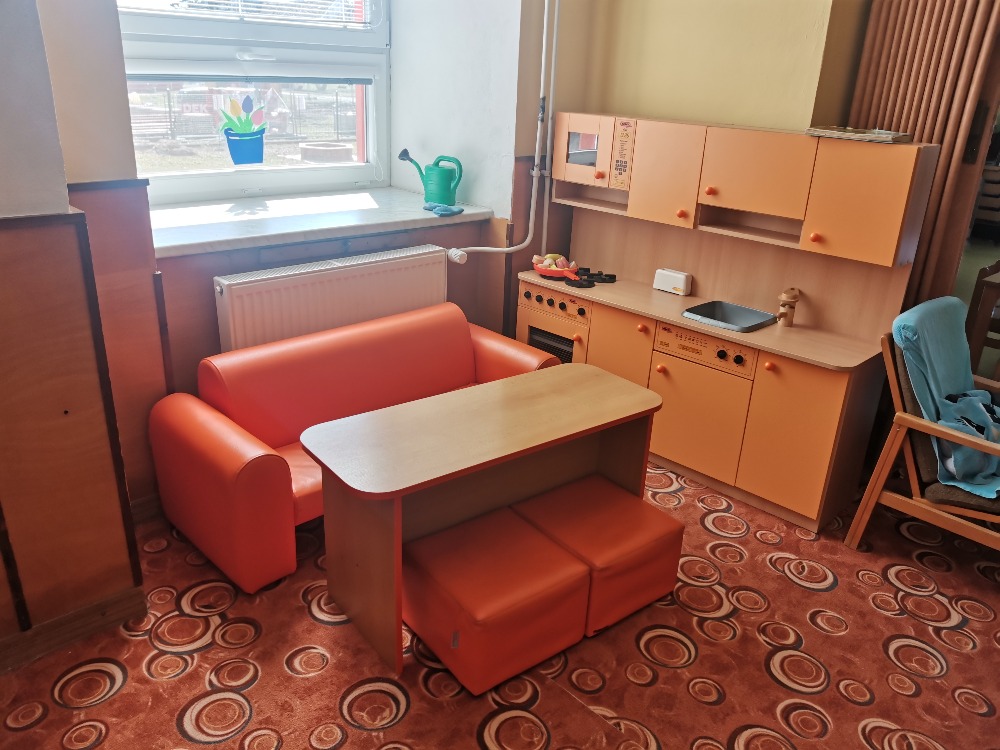 Tady si můžeš něco uvařit

Nebo se na chvíli schovat do domečku.
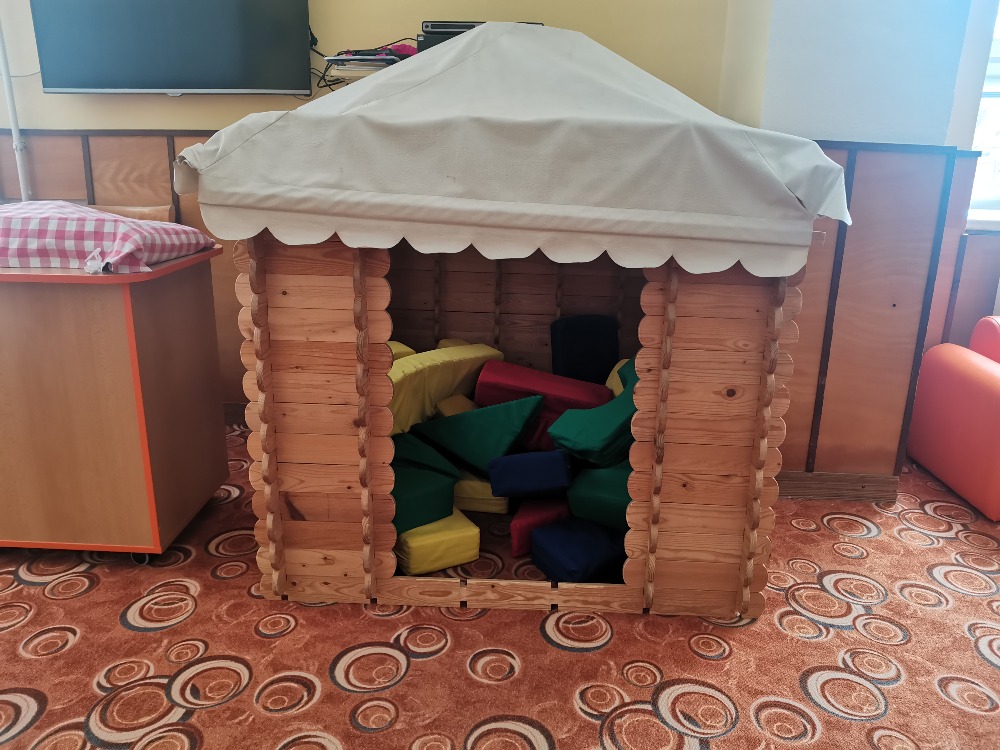 … a herních koutků.
Tady si budeš hlavně hrát, ale taky cvičit, zpívat, povídat si …
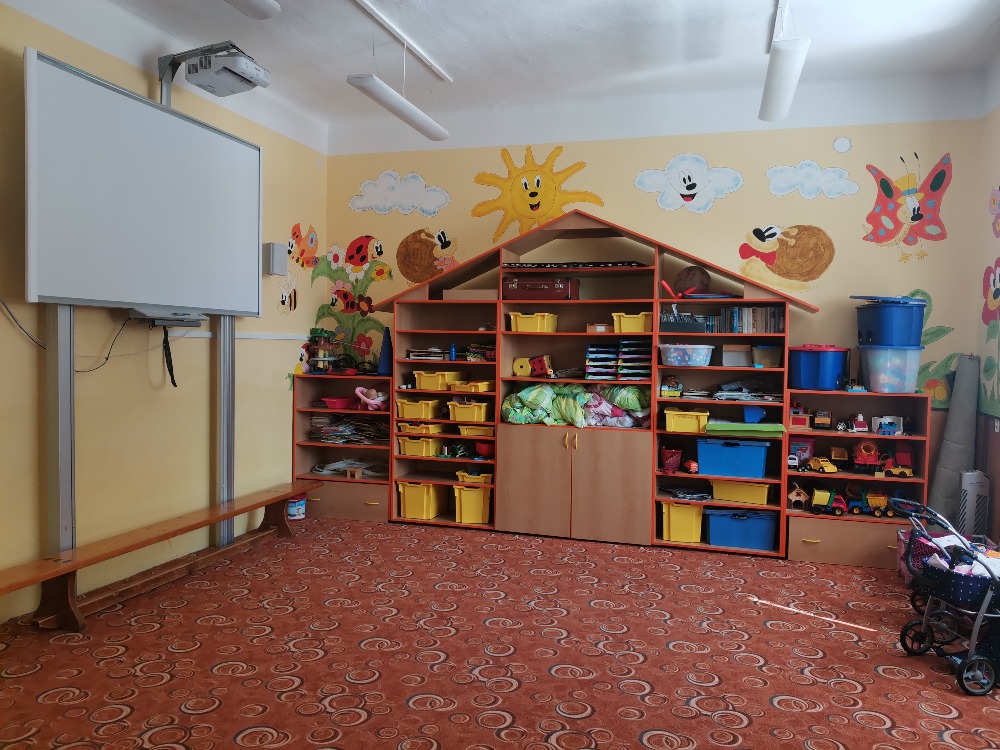 …. a po obědě odpočívat na svém lehátku.
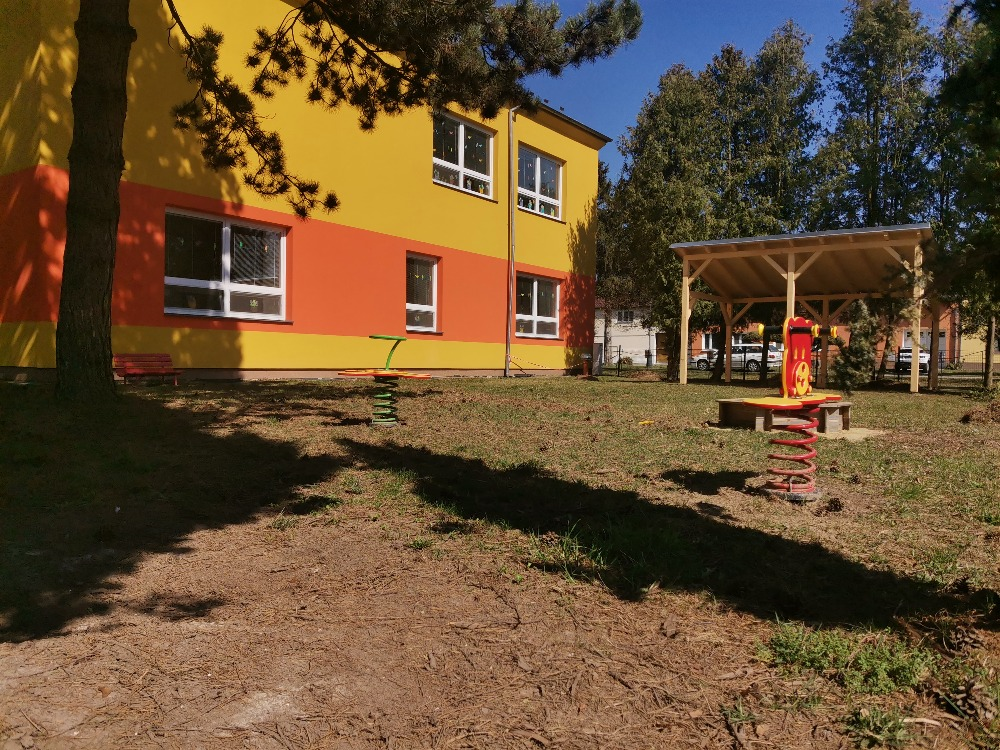 Pokud to počasí dovolí, půjdeme každý den ven, někdy na procházku, jindy si budeš s dětmi hrát na zahrádce u školky …
… a až nastane letní čas, půjdeme si hrát na velkou zahradu.
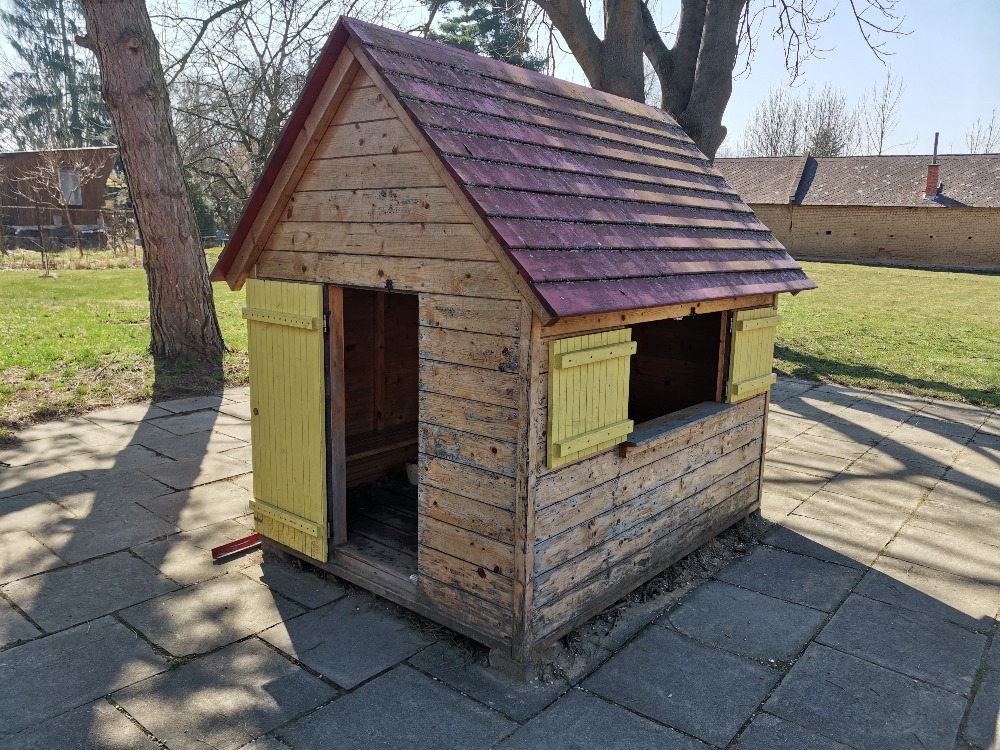 Kde jsou prolézačky
domeček
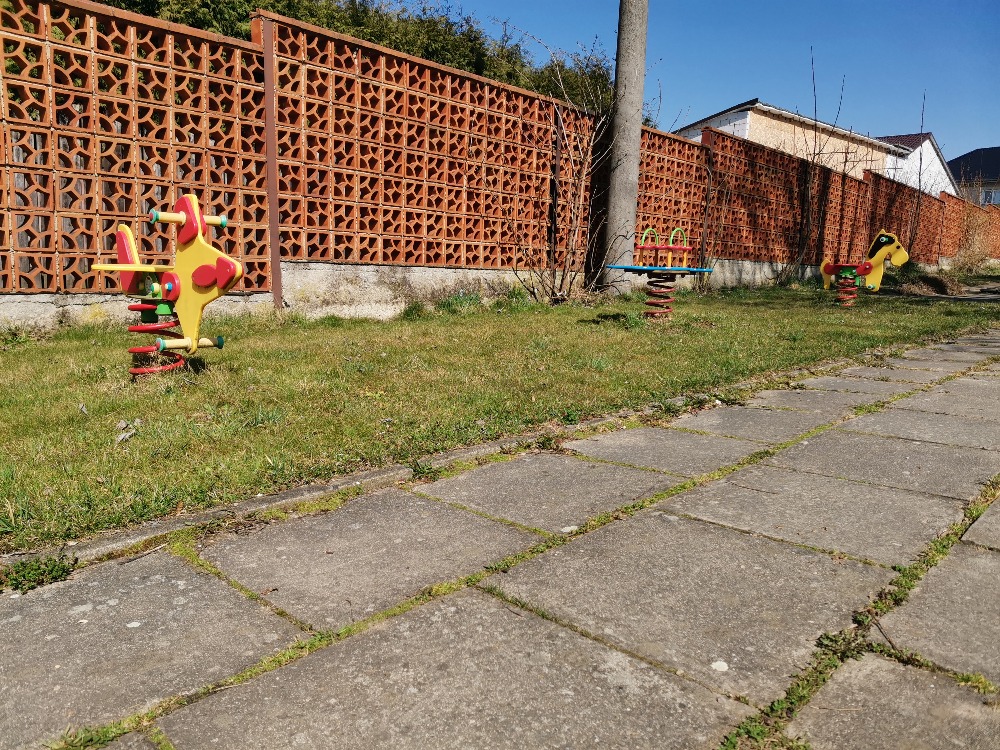 houpačky
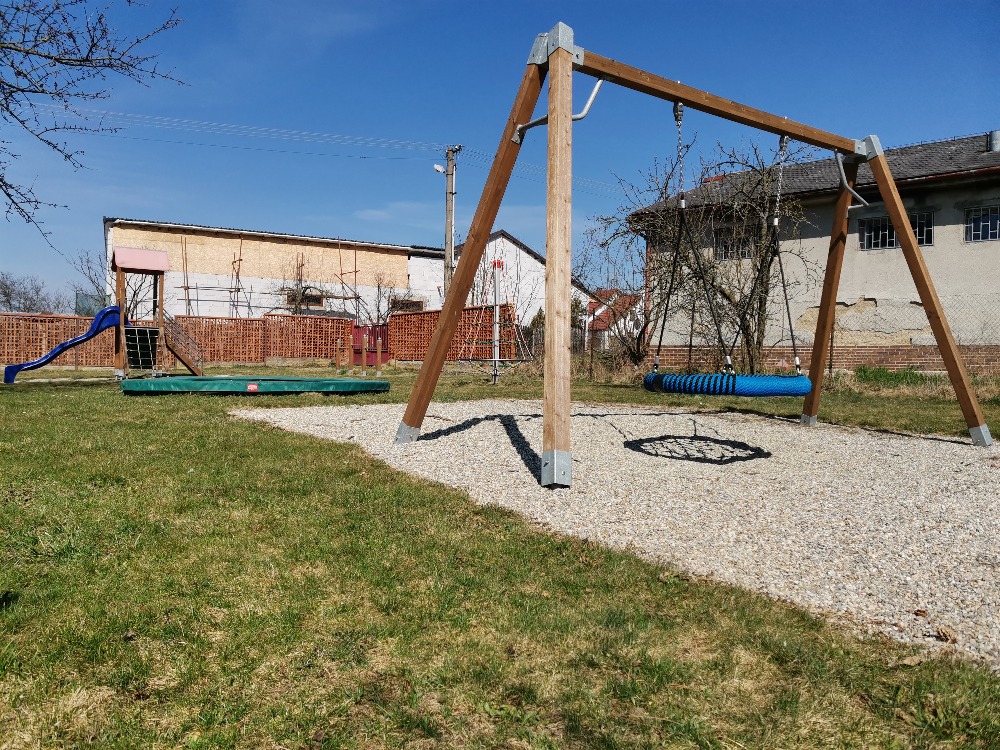 A další houpačka, trampolína i skluzavka …
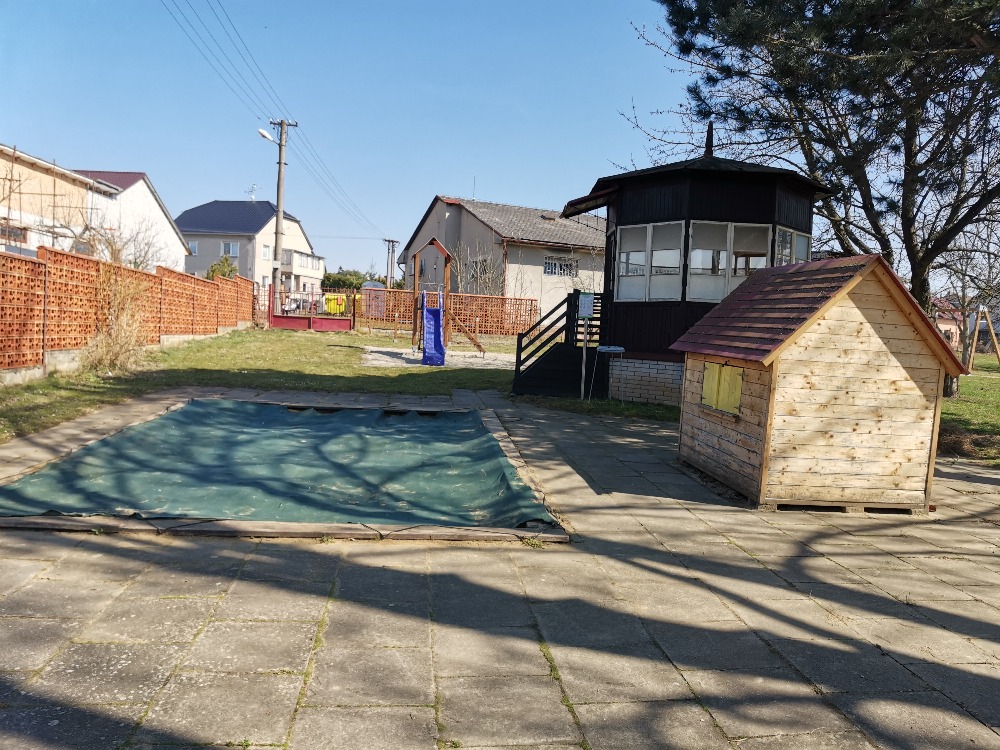 … pískoviště a spousta venkovních hraček
Naše mateřská škola pořádá spoustu společenských akcí, kam můžeš vzít maminku, tatínka, babičku, dědečka, ségru, bráchu nebo tetu i kamaráda. A jaké to vlastně jsou? 
Zahradní slavnost na zahradě
Uspávání broučků
Společné rozsvěcení vánočního stromečku s jarmarkem
Karneval
Pasování předškoláků 
Noc s Andersenem 
Samozřejmě jezdíme i na výlety, třeba do hvězdárny, na hrad, do skleníků a na další místa.
A na co se můžeš ještě těšit? Na spoustu projektových dnů jako jsou: 
Barvičkový 
Zvířátkový 
Zahrádkářský 
A další, které zažiješ s námi, když přijdeš k nám do mateřské školy. Těšíme se na tebe!